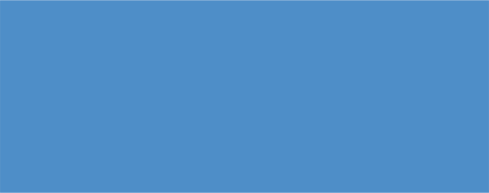 Webinar
Kinderen & geld
Wat speelt er?
Hoe ga je erover in gesprek?
Tips & tricks
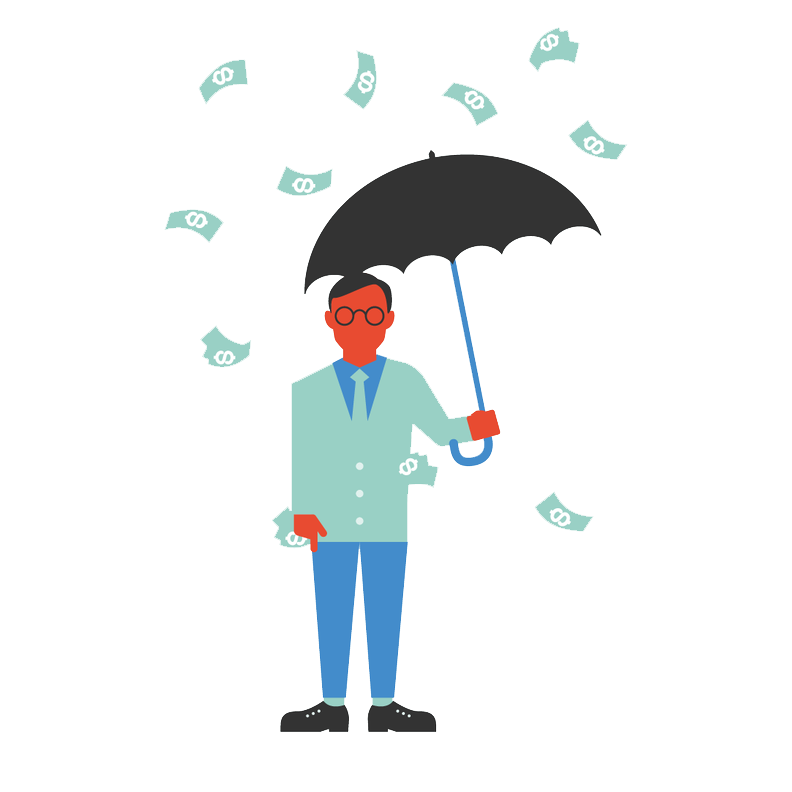 Selim Helmi, projectleider bij Diversion


8 en 9 maart, 
ter voorbereiding op de Week van het Geld 2022
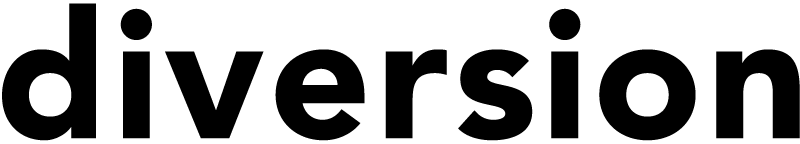 Programma
Kinderen en geld(problemen) – hun belevingswereld
Hoe ben jij financieel opgevoed? Wat is jouw referentiekader?
Kruip in de huid van een basisschoolleerling
Kinderen en financiële educatie – signalen en trends
Wat speelt in de praktijk? 
Hoe gaan we bij MoneyWays in gesprek?
Het gesprek aangaan met kinderen - tips & tricks
Hoe kun jij het gesprek aangaan?
10 take-away tips
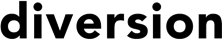 Reflectie
Ga terug naar toen jij 10 jaar oud was. 
Waar gaf jij je zakgeld aan uit?
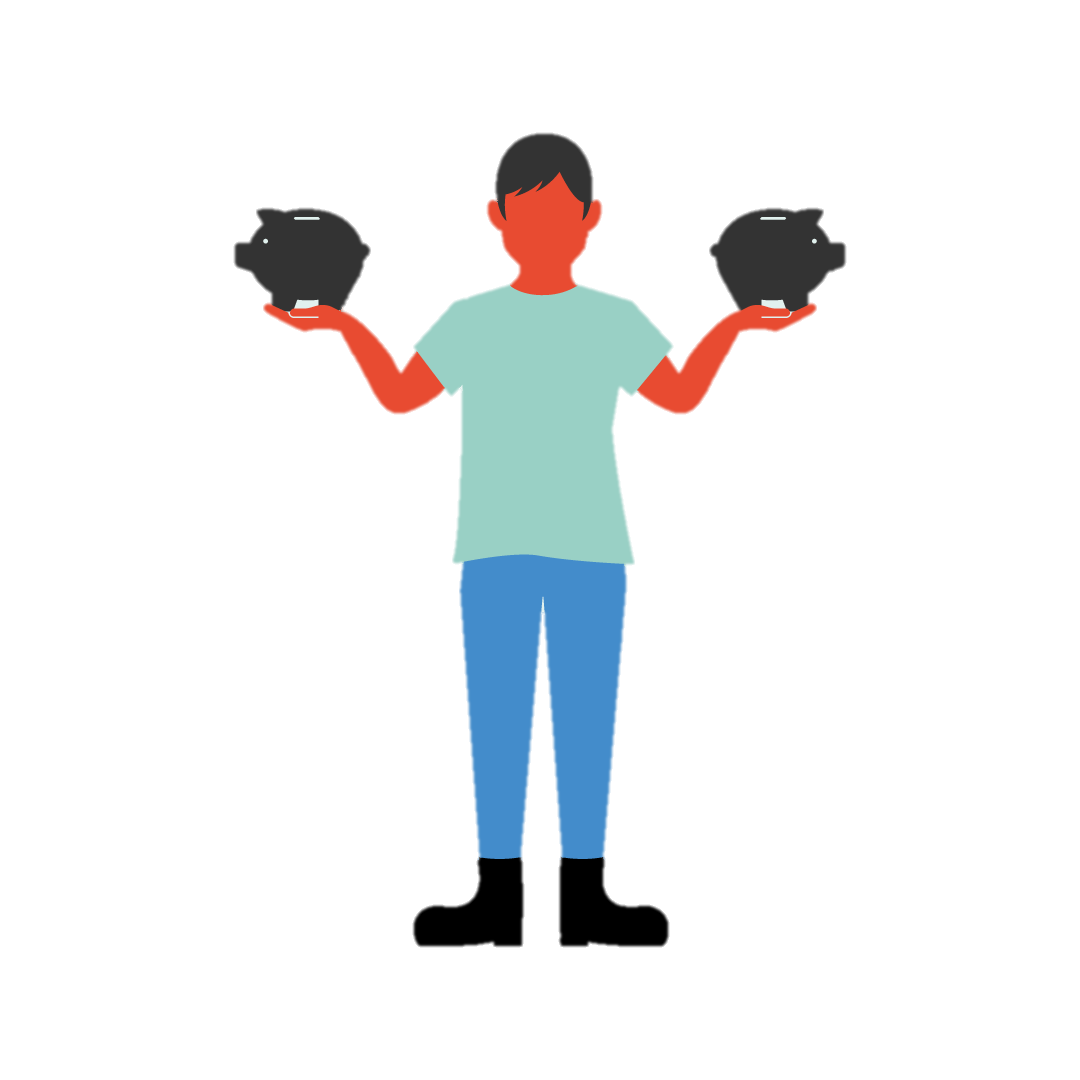 Zet je antwoord (beknopt) in de chat
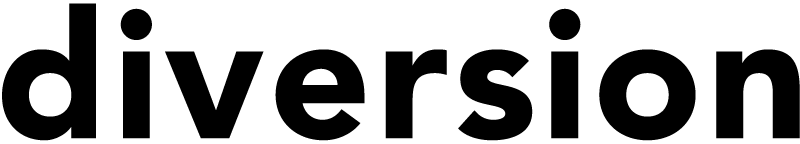 Reflectie
Ben jij financieel opgevoed? 
Hoe? En door wie?
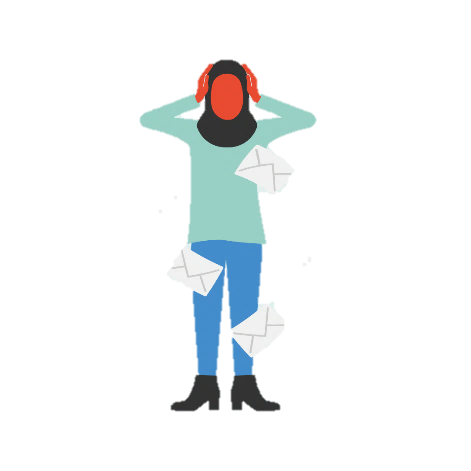 Neem 2 min en schrijf je antwoorden op.
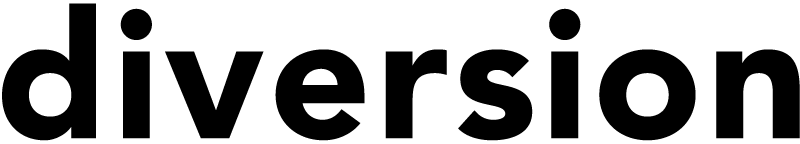 1. De belevingswereld van een kind
''Iedereen in mijn klas zit in de whatsapp-groep behalve ik, want ik heb geen mobiel''
Feit of fabel? Zet je antwoord in de chat

85% van de kinderen boven de 10 jaar heeft een mobiele telefoon.

69% van de basisschool kinderen krijgt zakgeld.

In elke schoolklas zitten gemiddeld 2 kinderen uit een gezin met een groot risico op een leven in armoede.
''Als je rijk bent verdien je toch 100 triljoen euro per maand?''
“Van mama moest ik liegen en het kinderfeestje van P. afzeggen. Niet omdat ik niet kon maar omdat we geen geld hebben voor een cadeautje”
1. De belevingswereld van een kind
Kinderen worden blootgesteld aan diverse verleidingen
Online spelletjes spelen
Aankopen in apps
Reclames (online, bijv. in video's van influencers)
Groepsdruk
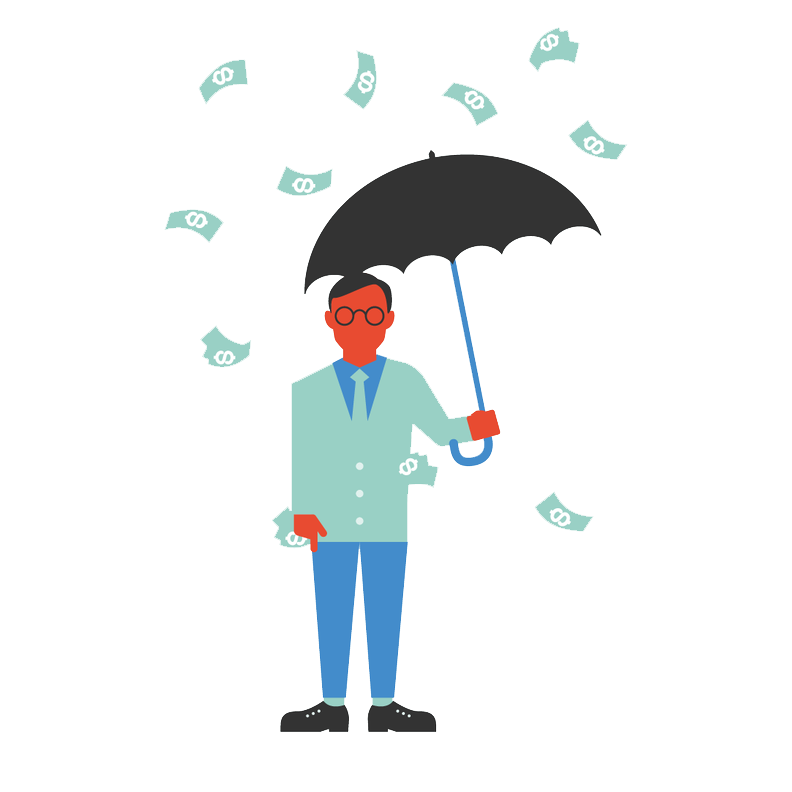 1. De belevingswereld van een kind
Actuele rages '21/'22

Welke herken je?
typ in de chat
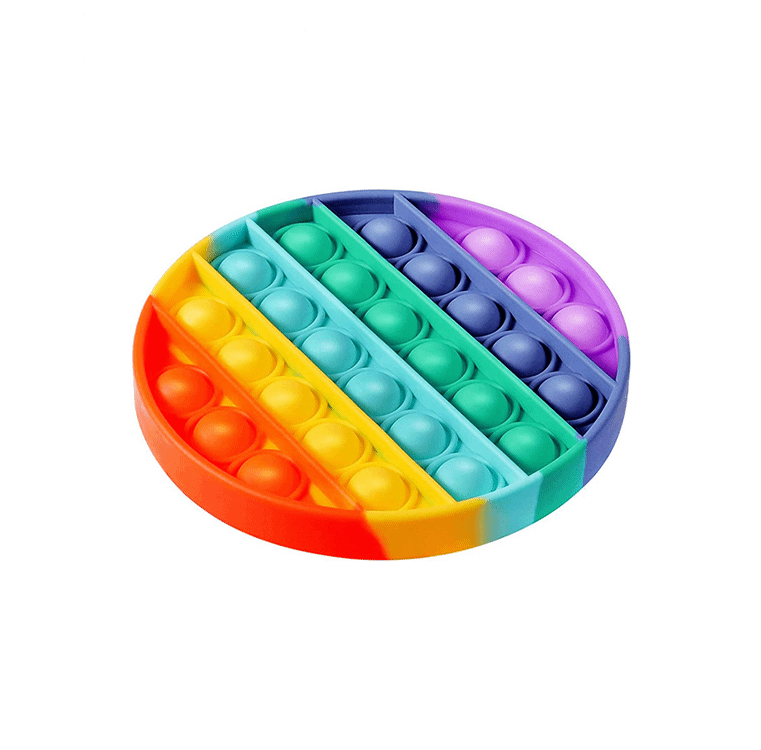 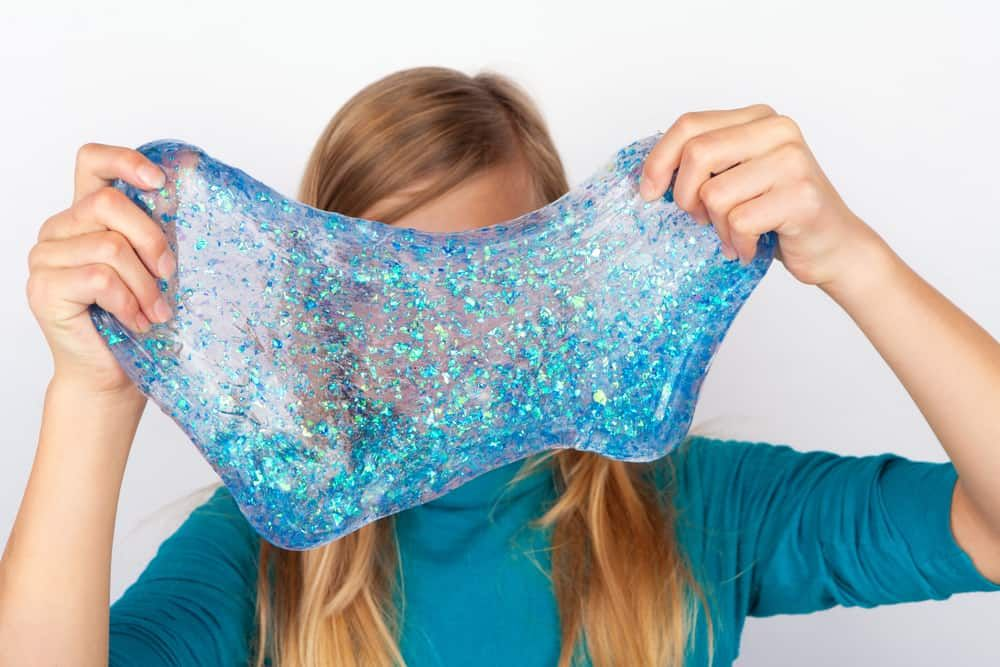 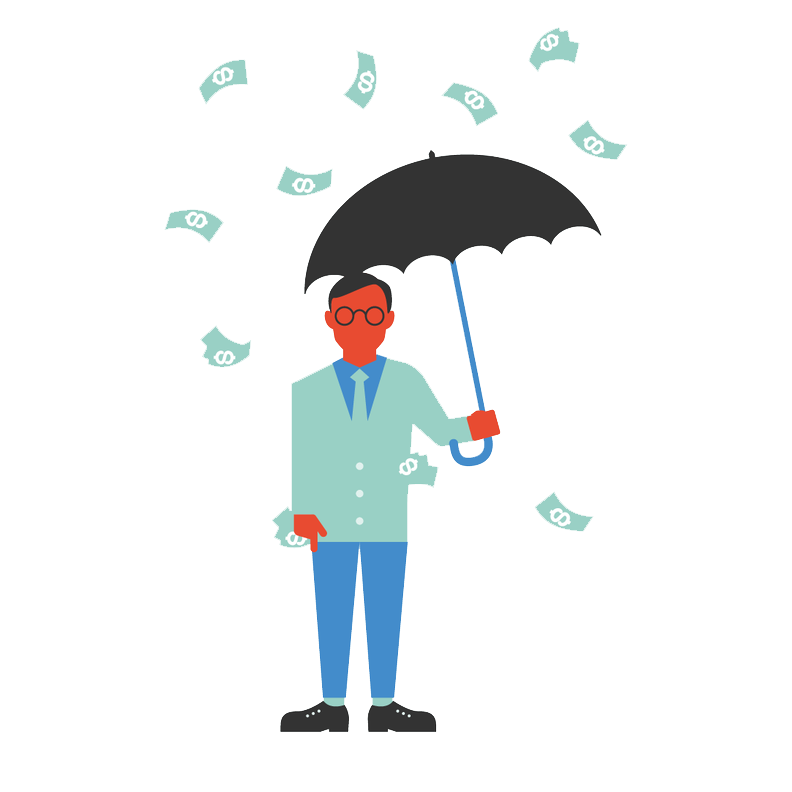 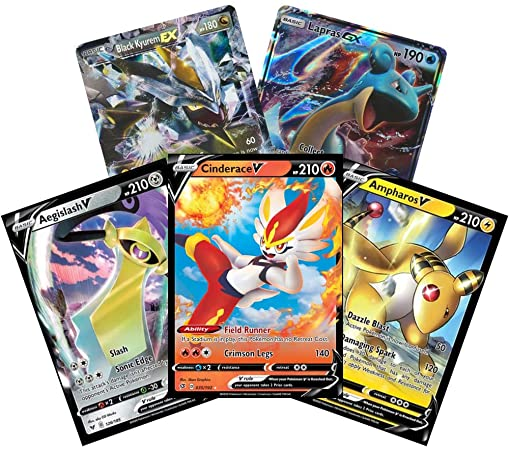 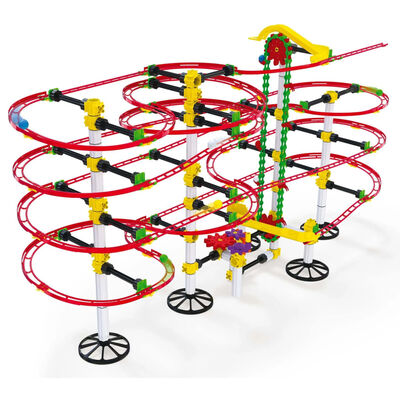 2. Kinderen & geld: wat speelt er?
69%  van de kinderen op de basisschool ontvangt zakgeld
de meerderheid van de kinderen die zakgeld ontvangen, krijgen dit wekelijks.
Een kind van 10-12 jaar oud krijgt gemiddeld 2 euro zakgeld per week.
Ouders beginnen gemiddeld in groep 3 met het geven van zakgeld.
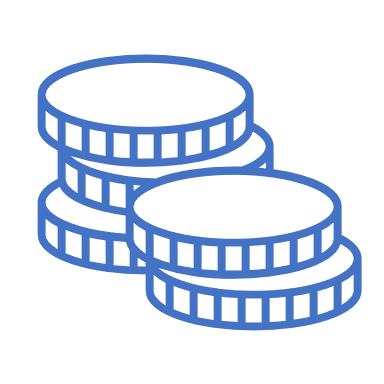 Het aantal kinderen dat een bankrekening op zijn eigen naam heeft staan is 73%
37% van de kinderen van 10 jaar en ouder heeft een eigen bankpas waarmee kan worden gepind.
2. Kinderen & geld: wat speelt er?
De top 5 van belangrijkste uitgavenposten voor kinderen zijn: 
snoep/snacks, 
kleine accessoires, 
Lego
teken- en/of knutselspullen
cadeautjes voor anderen 

Er is weinig verschil in de top 5 tussen verschillende leeftijden.
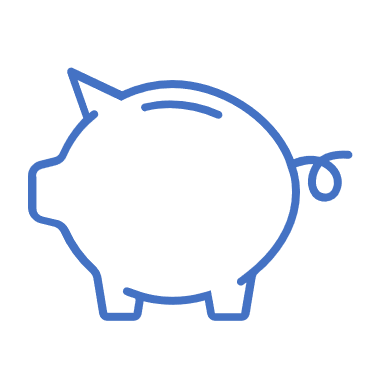 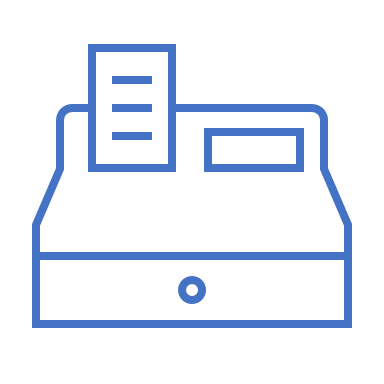 2. Kinderen & geld: wat speelt er?
Mobiele telefoons

66% van de kinderen boven de 10 jaar heeft een mobiele telefoon: 
36 procent met prepaid kaart
23 procent met een abonnement
7 procent met alleen wifi
Ongeveer de helft van de kinderen met telefoon betaalt zelf mee aan de kosten.
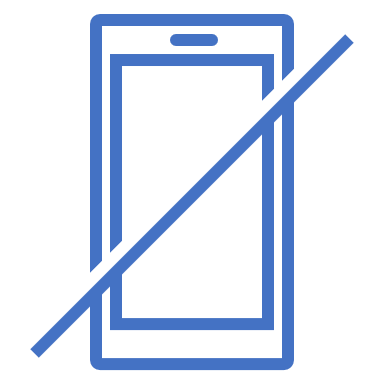 2. Kinderen & geld: wat speelt er?
Omgaan met verleidingen

57% van de kinderen wil graag spullen hebben die zij op de tv of het internet zien
meisjes zijn hier gevoeliger voor dan jongens


6 op de 10 kinderen weten dat het doel van reclames is om mensen aan te zetten tot kopen
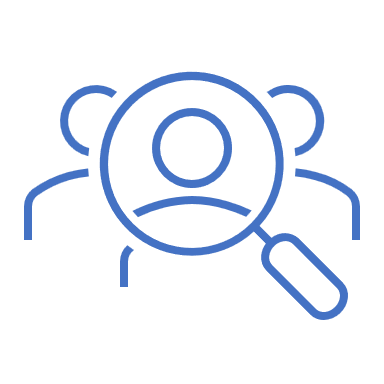 2. Kinderen en geld: wat speelt?
Ieder kind verdient een leven vrij van geldzorgen, de praktijk is weerbarstig

Financiële skills zijn niet aangeboren 
Financiële skills worden vaak niet aangeleerd
Taboe op over geldproblemen praten blijft
Inzet op preventie is beperkt
''Wij hebben thuis geen internet en tv. Ik kijk via het balkon soms mee met de tv van de buren.''
''Als docent zie ik grote verschillen tussen de mate waarin kinderen over financiële vaardigheden beschikken.''
''Als je geen geld hebt om een Nintendo Switch te kopen dan leen je dat geld toch gewoon?''
2. Kinderen en financiële educatie: wat speelt?
Op dit moment is financiële educatie nog niet expliciet opgenomen in de kerndoelen binnen het (basis)onderwijscurriculum. 
Echter: er vinden momenteel curriculum herzieningen plaats.

Nibud (2018) stelt dat kinderen op het gebied van geld moeten leren over:
Inkomsten verwerven: zelf geld verdienen, rechten plichten en verantwoordelijkheden kennen.
Geldzaken organiseren: de waarde van geld kennen, betalingen veilig en adequaat uitvoeren, administratie op orde brengen en houden, inkomsten en uitgaven.
Voorbereid zijn op (on)voorziene gebeurtenissen: sparen en plannen, anticiperen op ongeplande omstandigheden.
Verantwoord besteden: keuzes maken, verleidingen de baas blijven, verantwoord lenen.
3. Kinderen en financiële educatie: in gesprek
Van peer education methodiek naar dialoogmethodiek voor docenten, gebaseerd op 3 kernpunten:
Aansluiten bij persoonlijke belevingswereld
In dialoog gaan (niet in discussie) > diverse perspectieven mogen naast elkaar bestaan
(Selectief) delen van persoonlijke ervaringen om openheid te creëren
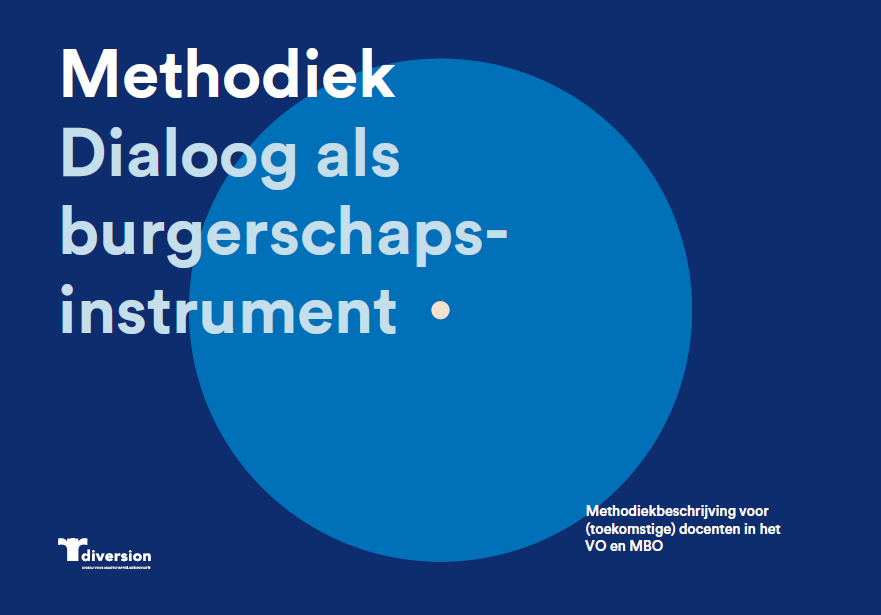 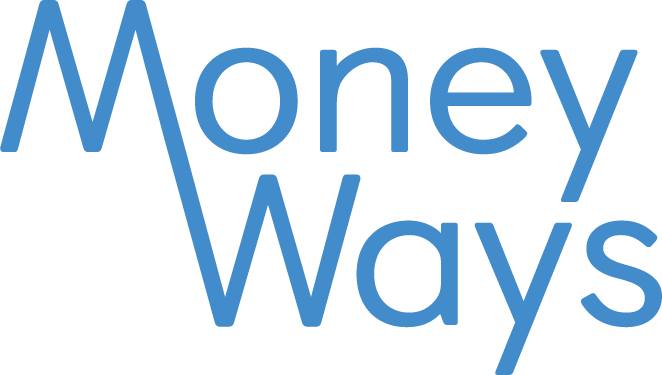 3. Kinderen en financiële educatie: in gesprek
Nb. Deze methodiek is ontwikkeld voor onderwijsprofessionals. Elementen ervan zijn echter goed toe te passen en relevant voor de context van deze webinar.
3. Kinderen en financiële educatie: in gesprek
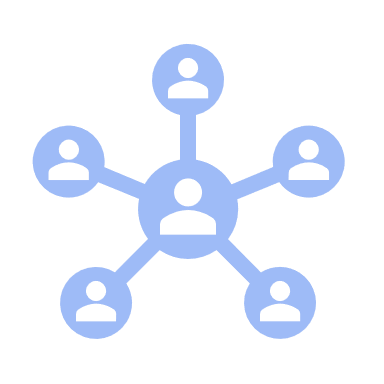 Eigen casus bespreken in break-out rooms
2 minuten: neem de tijd om een moment op te schrijven waarvan je hoopt dat het je nooit zal gebeuren als je straks voor de klas staat (‘worst case scenario’).
15 min: laat 1 iemand een casus inbrengen en bespreek hoe je hiermee om zou kunnen gaan.
Stel eerst open en verhelderende vragen
Wacht even met het geven van jouw mening of advies
Deel eigen ervaringen of ideeën en praat vanuit daar
Insteek is om van elkaar te leren
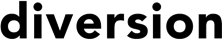 10 take-away tips
Vraag de kinderen naambordjes te maken, en spreek ze aan bij naam.
Breng structuur aan: sta aan het begin van de les stil bij verwachtingen en het programma.
Let op je taalgebruik: vermijd jargon en blijf checken of de kinderen begrijpen wat je zegt.
Maak het persoonlijk: breng eigen ervaring of voorbeelden in.
Durf om jezelf niet als ‘orakel’ te presenteren, maar bespreek wat jouw financiële lessen of fouten zijn geweest.
Bevraag de kinderen niet alleen op feiten, maar juist ook op emoties en beleving.
Zoek interactie op en probeer de kinderen ook met elkaar in gesprek te laten gaan, vraag hen op elkaar te reageren.
Begrens kinderen die veel ruimte innemen door te benoemen dat je ook benieuwd bent hoe een ander kind er over denkt.
Maak theorie visueel wanneer je merkt dat kinderen hier behoefte aan hebben, bijvoorbeeld door het bord te gebruiken. 
Maak ruimte voor evaluatie en reflectie aan het eind van de les.
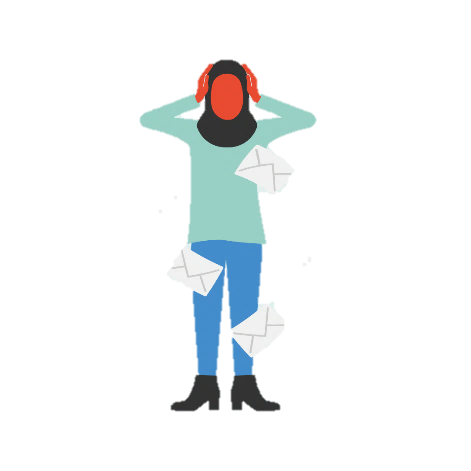 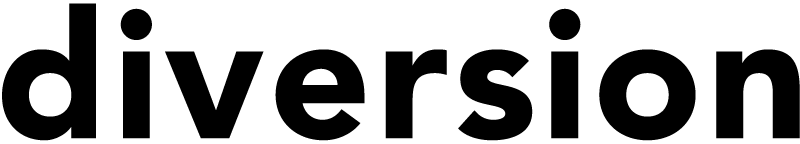 Webinar ter voorbereiding op de Week van het Geld

Reflectie en afsluiting

Hoe heb je de webinar ervaren? 
Zet in de chat een percentage hoe bekwaam en/of zelfverzekerd je jezelf na dit webinar voelt om het gesprek met mbo-jongeren in de klas aan te gaan.
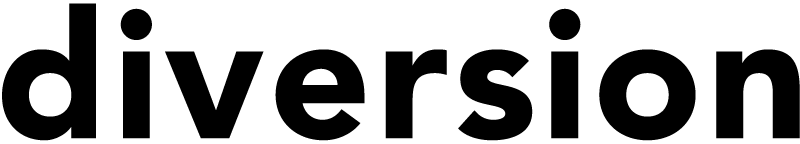 Webinar ter voorbereiding op de Week van het Geld

Bedankt voor je aandacht!


Selim Helmi (shelmi@diversion.nl, 020-305 9273)
maart 2023
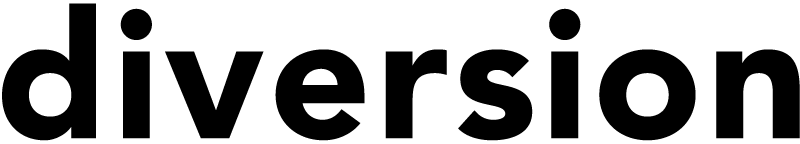